Amy Copeland
Justin Jons
David Marx
Jamie Muffoletto
2020-2021Attendance
JULY 2020
2020-2021 School Year Attendance
2020-2021 New Data Elements
2020-2021 Report Changes
2020-2021 Rule Changes
2020-2021 Pending Changes
New Sub-Complex Type
2019-2020 Extended Year – Service IDs
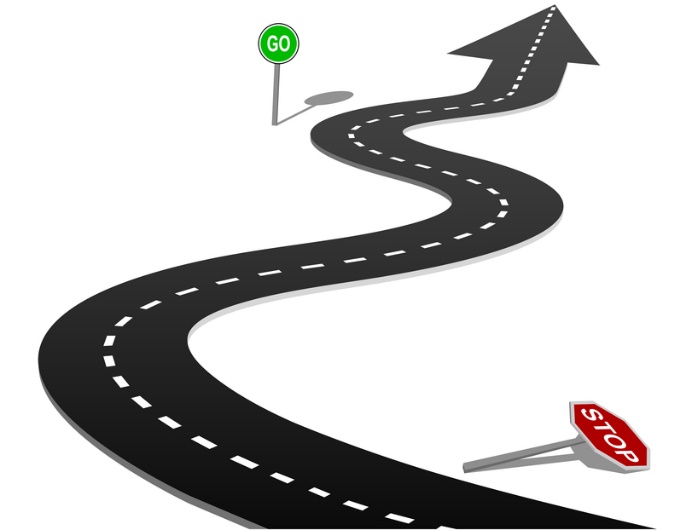 agenda
2
2020-2021 School Year Attendance
2020-2021 New Data Elements
2020-2021 Report Changes
2020-2021 Rule Changes
2020-2021 Pending Changes
New Sub-Complex Type
2019-2020 Extended Year – Service IDs
agenda
3
2020-2021 school year attendance
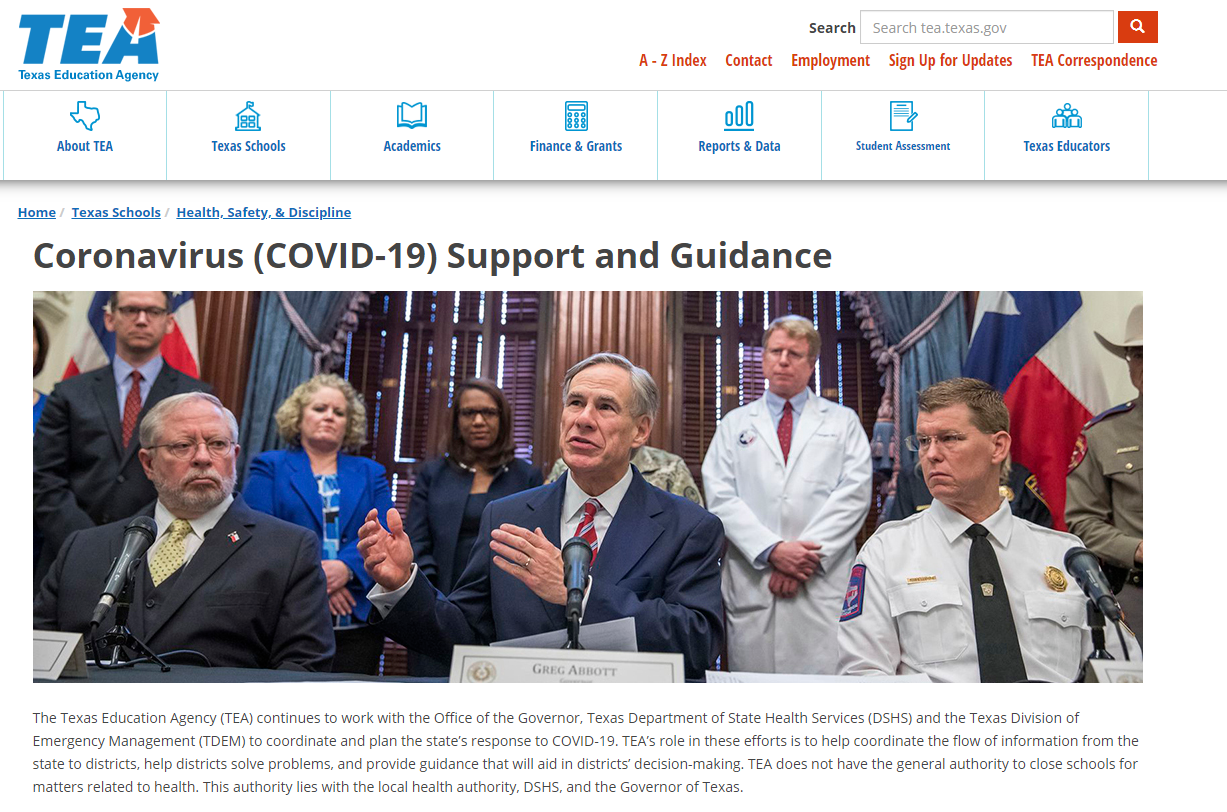 TEA COVID-19 Support and Guidance Page
4
2020-2021 school year attendance
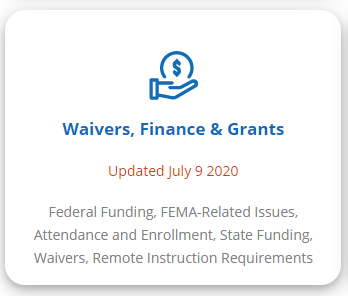 Note: May need to clear your cache memory on this site by holding down CTRL, Shift, and Delete.  You will then have the option to clear the cache memory.
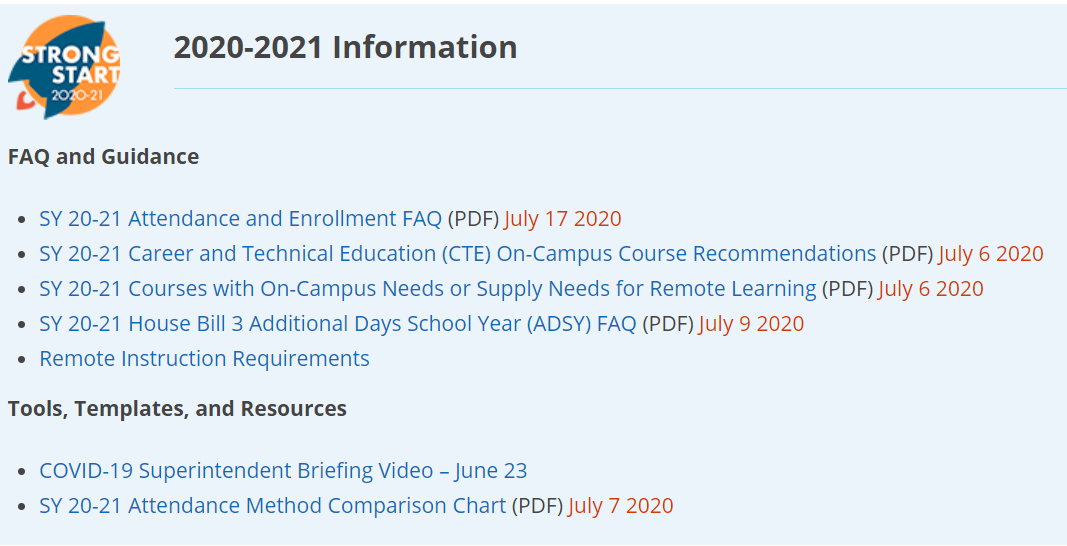 Waivers, Finance & Grants
FAQ
5
2020-2021 school year attendance
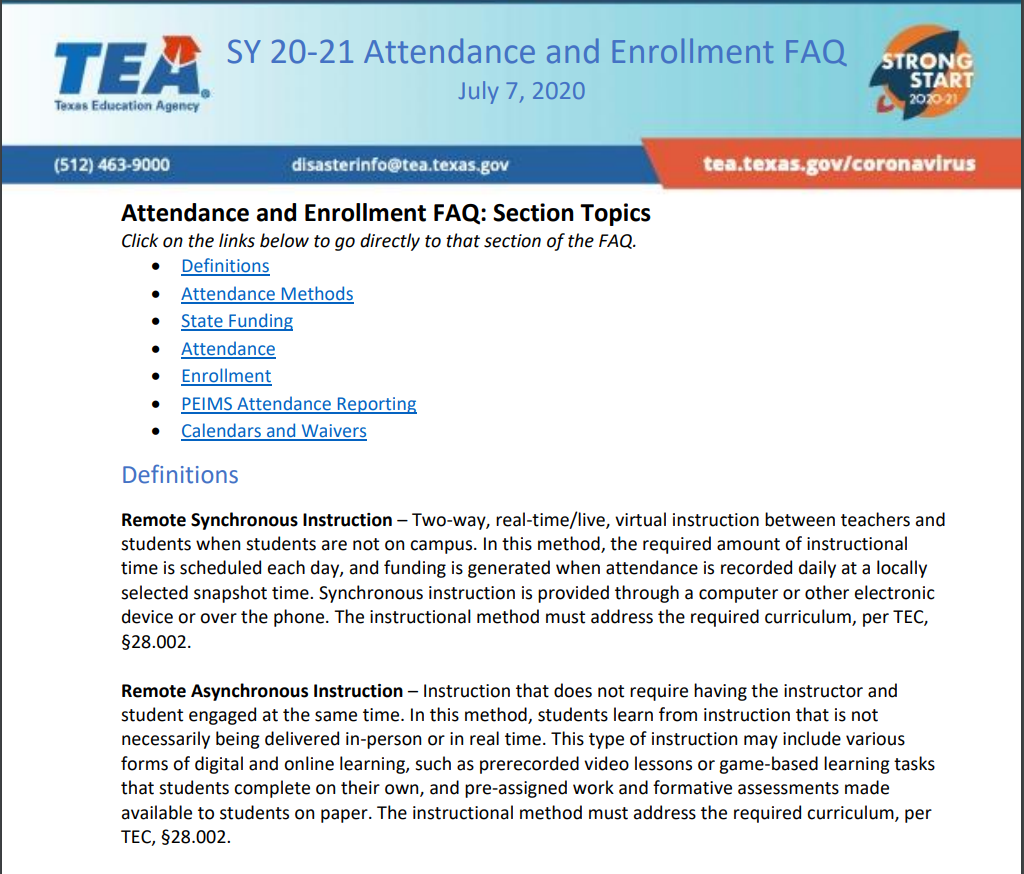 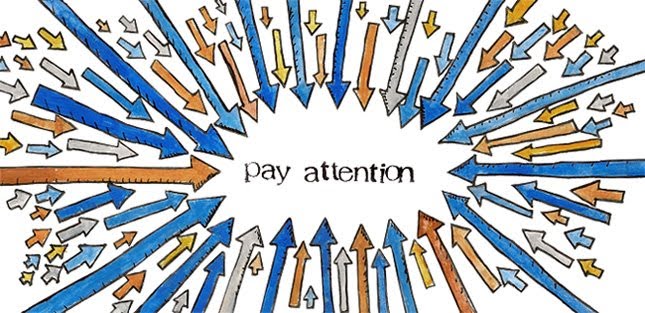 Section Topics
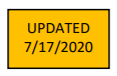 6
2020-2021 definitions
Remote Synchronous Instruction
Remote Asynchronous Instruction
Two-way, real-time/live, virtual instruction between teachers and students when students are not on campus.
Required amount of instructional time is scheduled each day.
Attendance recorded daily at locally selected snapshot time.
Instruction provided through computer or other electronic device or over the phone.
Must address required curriculum, per TEC, §28.002.
Are not required to be engaged at the same time.
Instruction is not necessarily delivered in-person or in real time.
 Instructional plan determines the daily engagement, instructional materials, progress monitoring, and teacher supports the student receive in order to earn daily attendance.
Instruction may include various forms of digital and online learning, prerecorded video lessons or game-based learning tasks that students complete on their own, and pre-assigned work and formative assessments made available to students on paper.
Must address required curriculum, per TEC, §28.002.
7
2020-2021 School Year Attendance
2020-2021 New Data Elements
2020-2021 Report Changes
2020-2021 Rule Changes
2020-2021 Pending Changes
New Sub-Complex Type
2019-2020 Extended Year – Service IDs
agenda
8
2020-2021 New Data Elements
30 New Data Elements Added to Texas Education Data Standards (TEDS) to Address Remote Synchronous and Remote Asynchronous Instruction
All New Data Elements Reported in Submission 3
Selected New Data Elements Reported in Submission 4 if LEA is participating in Additional Day School Year (ADSY)
Optional Flexible School Day Program (OFSDP) students cannot be served in Remote Synchronous or Remote Asynchronous

Two (2) New Data Elements to Texas Records Exchange (TREx)
9
2020-2021 New Data Elements
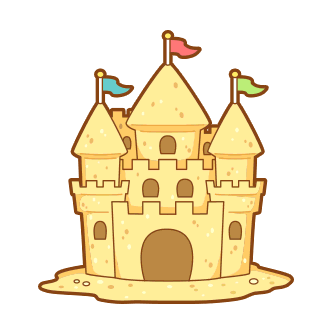 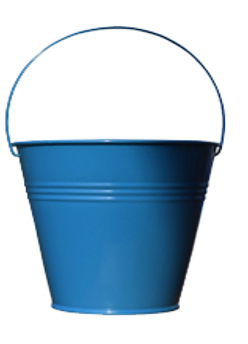 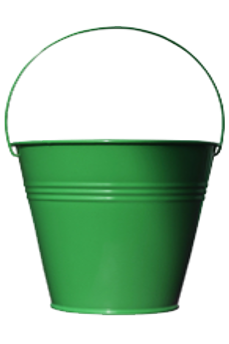 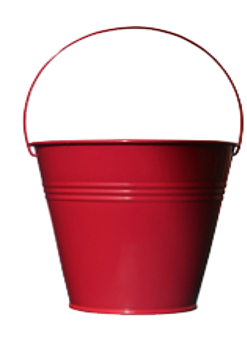 In Person
RS-TOTAL-ELIGIBLE-DAYS-PRESENT (E16XX)
RA-TOTAL-ELIGIBLE-DAYS-PRESENT (E16XX)
TOTAL-ELIGIBLE-DAYS-PRESENT (E0937)
RA
RS
Eligible (In-Person), Remote Synchronous, and Remote Asynchronous are reported separately in the BasicReportingPeriodAttendanceExtension.
BasicReportingPeriodAttendanceExtension
10
2020-2021 data elements
11
2020-2021 data elements
12
2020-2021 data elements
13
2020-2021 data elements
CTE
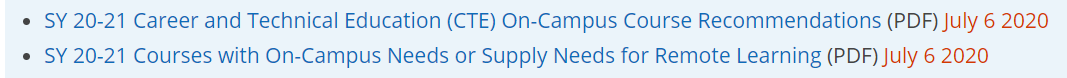 14
2020-2021 peims attendance reporting
How will an LEA report E1085 ATTENDANCE-EVENT-INDICATOR?
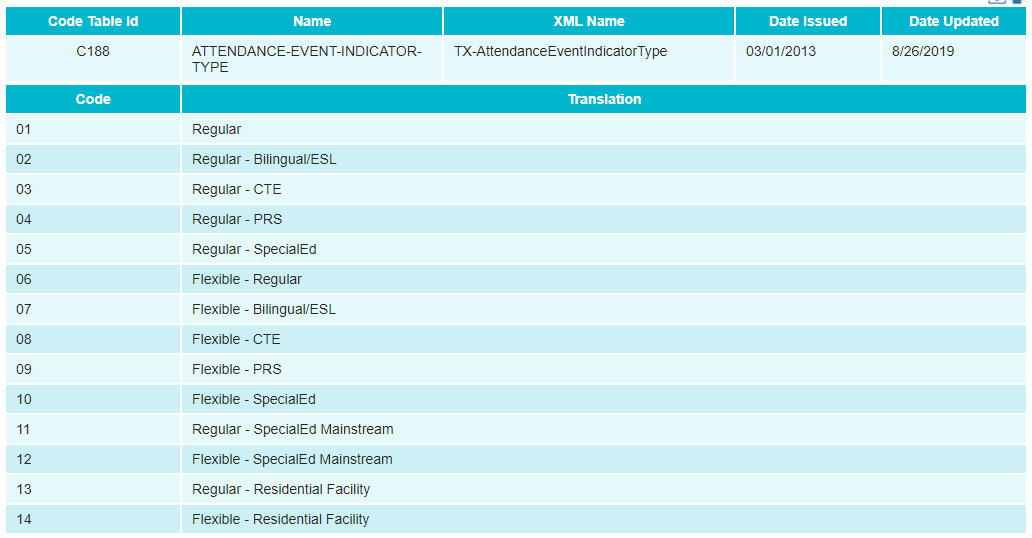 LEAs will use the “regular” ATTENDANCE-EVENT-INDICATOR-TYPE
15
2020-2021 example
Question: How will my LEA report eligible days present for in person, remote synchronous and remote asynchronous instruction methods?
RS – Remote Synchronous
Present
RA –Remote Asynchronous
Present
Present – On Campus
Number of Days Taught = 29
16
2020-2021 Example (BasicReportingPeriodAttendanceExtension)
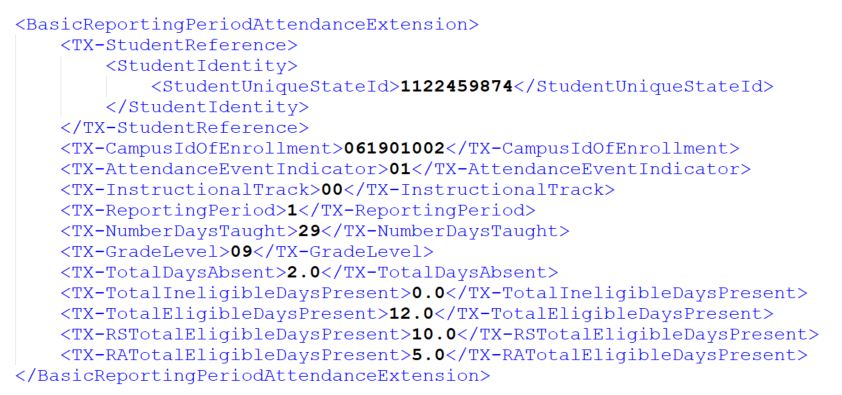 17
2020-2021 example (SpecialProgramReportingPeriodAttendanceExtension)
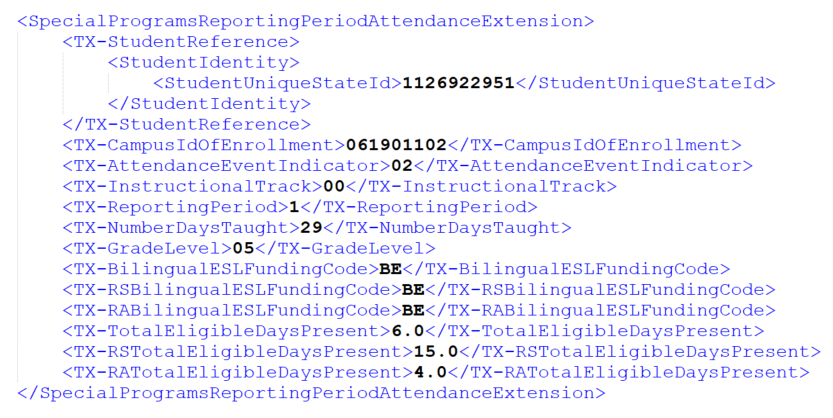 18
2020-2021 example (SpecialProgramReportingPeriodAttendanceExtension)
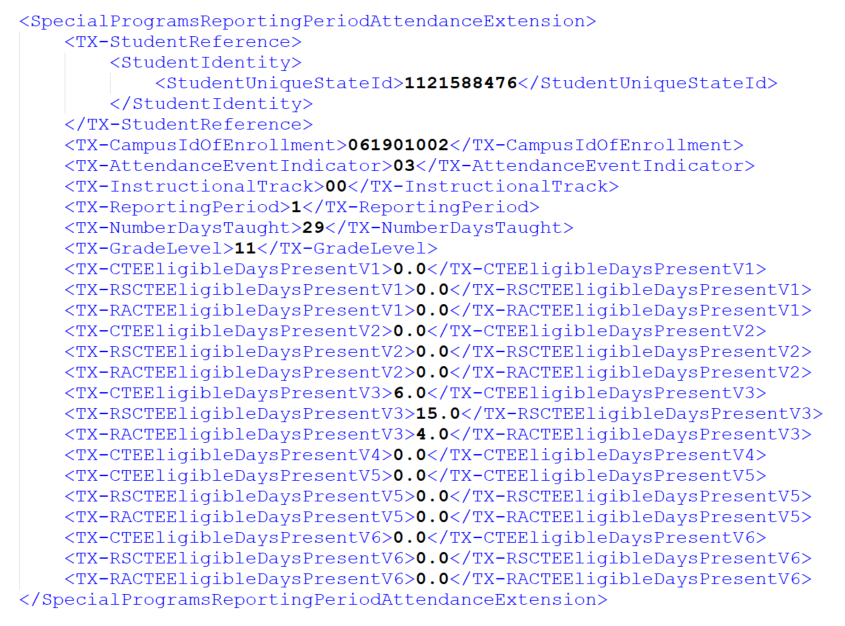 19
2020-2021 peims attendance reporting
How do we submit attendance for EE and PK students?
Prekindergarten (PK) eligible days present will be reported using the data element for RA-TOTAL-ELIGIBLE-DAYS-PRESENT.  PK students should be coded as half-day students.

Early Education (EE) students' eligible days present will be reported using the data element for RA-TOTAL-ELIGIBLE-DAYS-PRESENT.  EE students should be coded as full-day or half-day based on their individual education program.
20
2020-2021 peims attendance reporting
How should I code OFSDP students who are served through the remote synchronous or asynchronous instructional methods? 

SY 20-21 Attendance and Enrollment FAQ (Question Number from August 4, 2020)
PEIMS Attendance Reporting
Question: 5
21
2020-2021 peims attendance reporting
Can my LEA decide to only offer remote instruction for a campus, or for all of my campuses? 


Can districts develop a hybrid instructional model that intentionally blends on campus, remote asynchronous, and remote synchronous experiences?




SY 20-21 Attendance and Enrollment FAQ  (Question Number from August 4, 2020)
Attendance
Question: 37 & 38
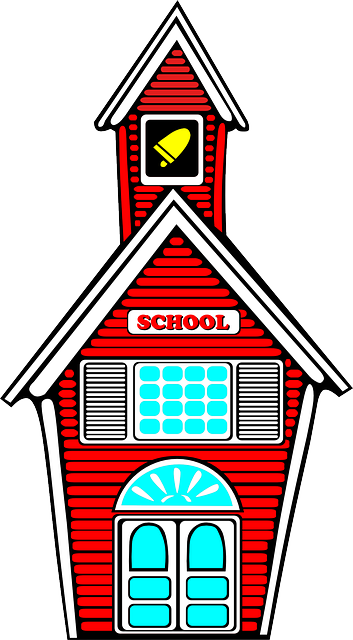 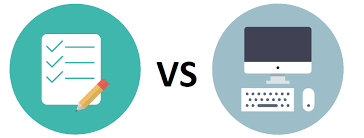 22
2020-2021 school year attendance
How will LEAs take attendance for students who are receiving instruction at home?
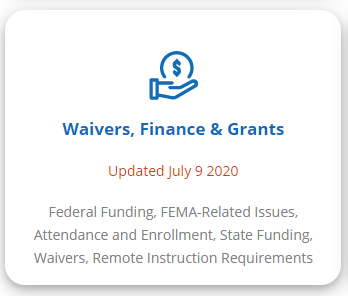 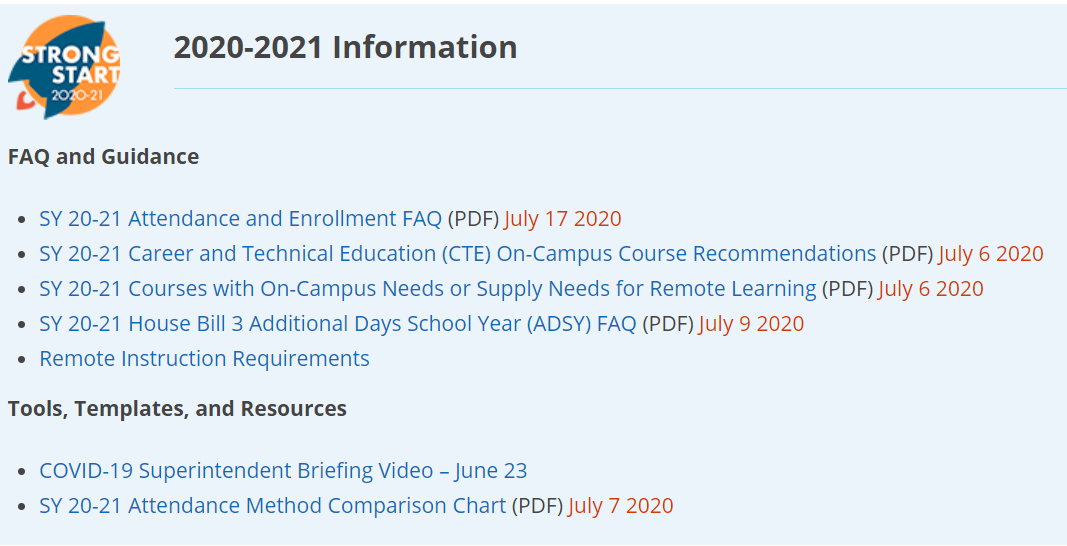 Chart
23
2020-2021 peims attendance reporting
How will LEAs take attendance for students who are receiving instruction at home?


SY 20-21 Attendance and Enrollment FAQ (Question Number from August 4, 2020)
Attendance
Question: 11
24
2020-2021 peims attendance reporting
If a student who is originally scheduled to receive instruction through the synchronous instructional method is not present at the designated official attendance time, could the student still be marked present for the day by engaging through the remote asynchronous method?


If students make academic progress at night, are we able to adjust the attendance for that day if they were initially marked absent? 


SY 20-21 Attendance and Enrollment FAQ (Question Number from August 4, 2020)
Attendance
Question: 27 & 28
25
2020-2021 peims attendance reporting
Will the 90/10 minimum student attendance for class credit rule be in effect for the 2020-2021 school year?

SY 20-21 Attendance and Enrollment FAQ (Question Number from August 4, 2020)
Attendance
Question: 22

How are high school teachers supposed to track daily student engagement as required for asynchronous instruction when they have 150+ students every day?

SY 20-21 Attendance and Enrollment FAQ (Question Number from August 4, 2020)
Attendance
Question: 50
26
2020-2021 peims attendance reporting
Will there be an ADA hold harmless for the 2020-2021 school year?

SY 20-21 Attendance and Enrollment FAQ (Question Number from August 4, 2020)
State Funding
Question: 1
27
2020-2021 PEIMS Due Dates
Will the Summer PEIMS due date be changed (pushed back) for LEAs who choose to run an intersessional calendar, even though they may not be designated as a year-round LEA?
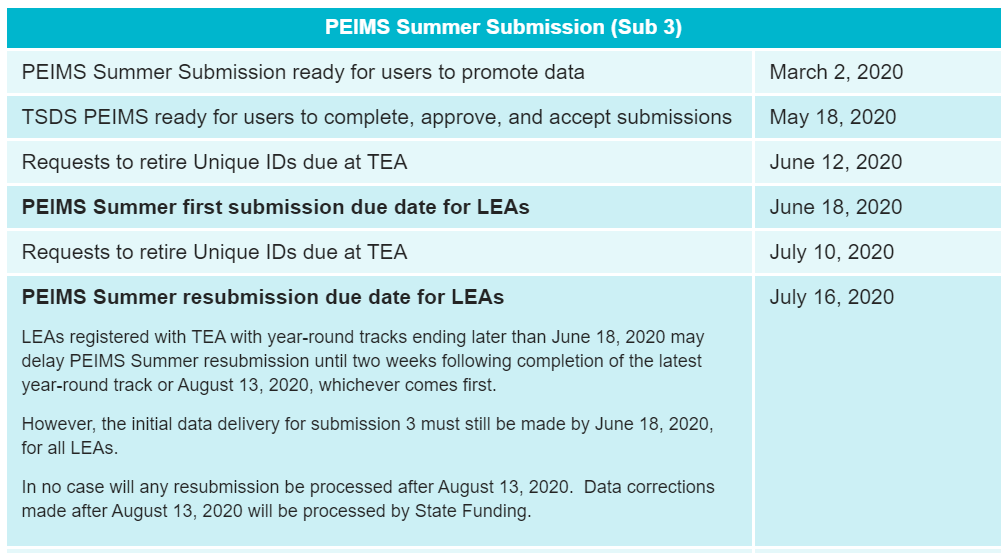 PEIMS Summer Submission (Sub 3)
SY 20-21 Attendance and Enrollment FAQ​ (Question Number from August 4, 2020)
PEIMS Attendance Reporting
Question: 7
28
2020-2021 School Year Attendance
2020-2021 New Data Elements
2020-2021 Report Changes
2020-2021 Rule Changes
2020-2021 Pending Changes
New Sub-Complex Type
2019-2020 Extended Year – Service IDs
agenda
29
2020-2021 Report changes
Existing PEIMS Attendance reports will be analyzed for impacts related to the changes for the 2020-2021 new attendance elements.

New reports may be added.

Some TSDS attendance reports will combine the elements while others will keep them separate.  TEA will provide additional report information as it becomes available prior to Submission 3.
30
2020-2021 School Year Attendance
2020-2021 New Data Elements
2020-2021 Report Changes
2020-2021 Rule Changes
2020-2021 Pending Changes
New Sub-Complex Type
2019-2020 Extended Year – Service IDs
agenda
31
2020-2021 Rule Changes
New RS and RA data elements are being added to existing rules. 
For example:
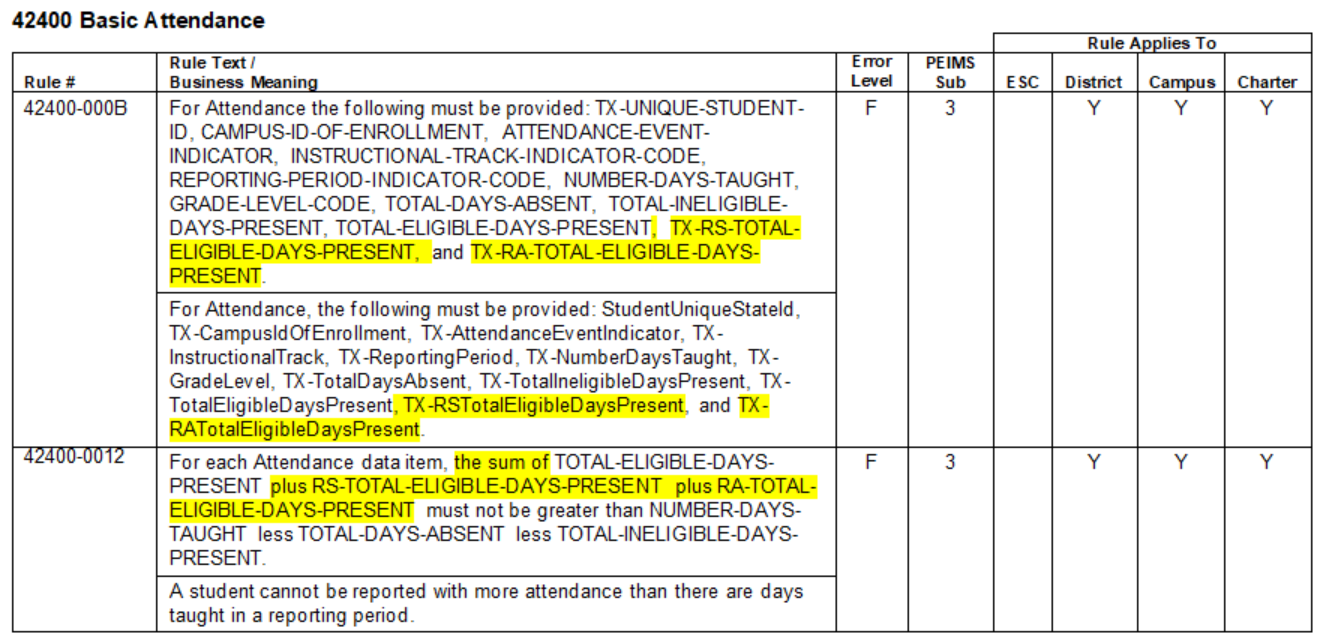 32
2020-2021 Rule Changes
New rules are being added for RS and RA specific checks.
Remote Synchronous attendance:
Funding for grade 3 and higher
Half day funding is available
Remote Asynchronous attendance:
Funding for grades KG-5 is full-day
Funding for middle school and high school students can be half-day or full-day
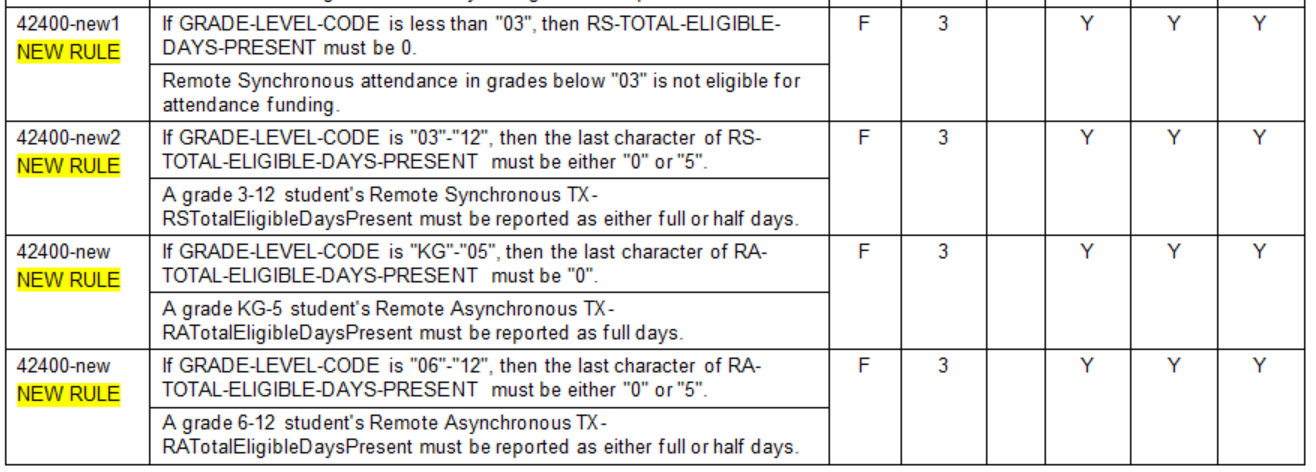 33
2020-2021 Rule Changes
Why is synchronous instruction for PK – 2 prohibited?


SY 20-21 Attendance and Enrollment FAQ (Question Numbers from August 4, 2020)
State Funding
Question: 7
34
2020-2021 School Year Attendance
2020-2021 New Data Elements
2020-2021 Report Changes
2020-2021 Rule Changes
2020-2021 Pending Changes
New Sub-Complex Type
2019-2020 Extended Year – Service IDs
agenda
35
2020-2021 pending changes
New Attribution Code(s)
SY 20-21 Attendance and Enrollment FAQ (Question Numbers from August 4, 2020)
Enrollment
Question: 3

New Crisis Code(s)
36
2020-2021 School Year Attendance
2020-2021 New Data Elements
2020-2021 Report Changes
2020-2021 Rule Changes
2020-2021 Pending Changes
New Sub-Complex Type
2019-2020 Extended Year – Service IDs
agenda
37
New sub-complex type
A student should be reported with each CRISIS-CODE (E1054) that applies to them during the school year.
New sub-complex type TX-CrisisImpacts contains existing CRISIS-CODE (E1054) element.  E1054 can be repeated within the new sub-complex so more than one Crisis Code can be reported for each student.

40100/49010 StudentExtension
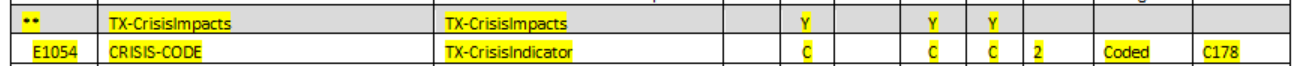 38
new sub-complex type
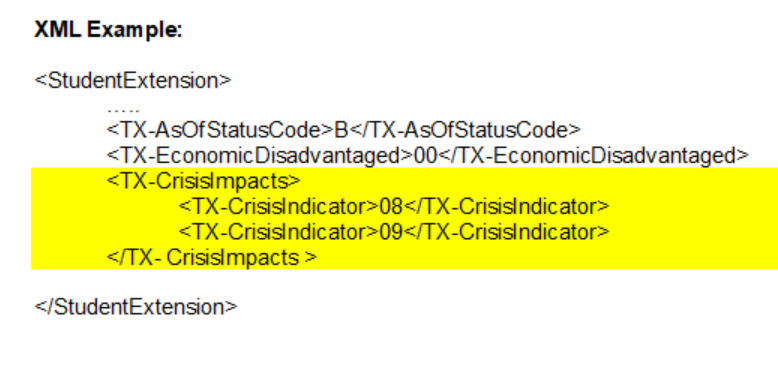 39
new sub-complex type
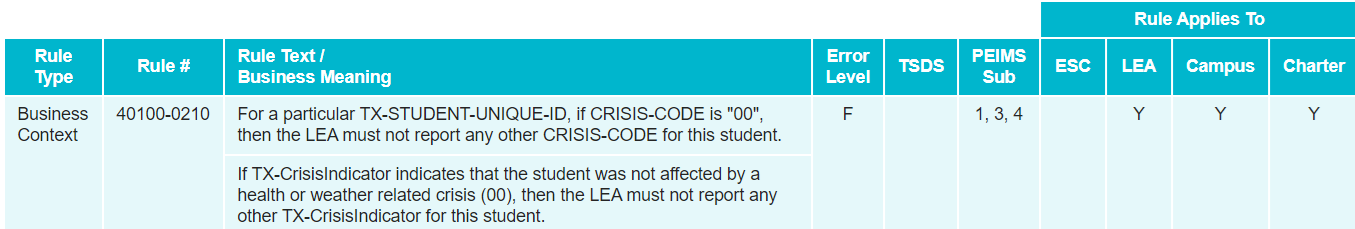 40
2020-2021 School Year Attendance
2020-2021 New Data Elements
2020-2021 Report Changes
2020-2021 Rule Changes
2020-2021 Pending Changes
New Sub-Complex Type
2019-2020 Extended Year – Service IDs
agenda
41
2019-2020 extended year – service ids
CP110100 – College Preparatory Course English Language Arts
CP111200 – College Preparatory Course Mathematics
Beginning 2019-2020, course completion for the college preparatory service IDs are included in the TSDS PEIMS Extended Year collection.  

No end date expected in collecting course completion data for these service IDs.
42
2019-2020 extended year – service ids
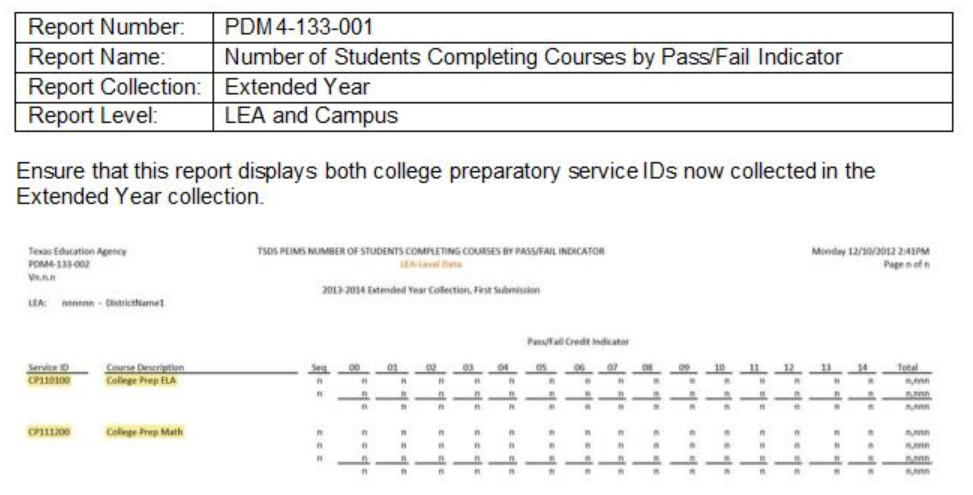 43
2019-2020 extended year – service ids
Updates during the July 31, 2020 Software Release
Rule will begin with 2019-2020 Extended Year Submission
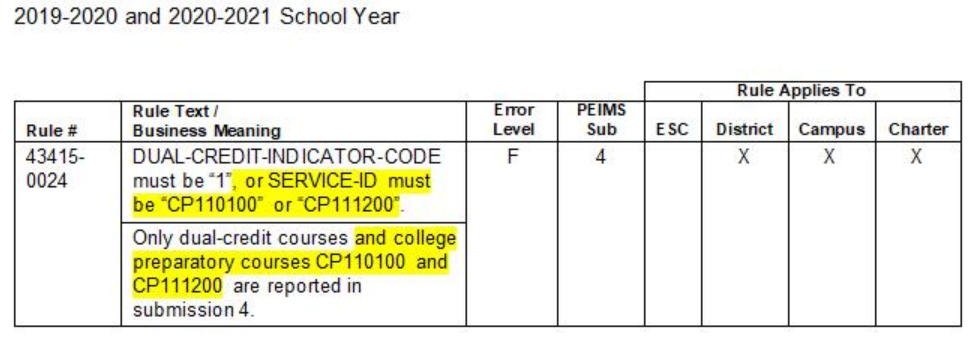 44
Questions?
www.texasstudentdatasystem.org
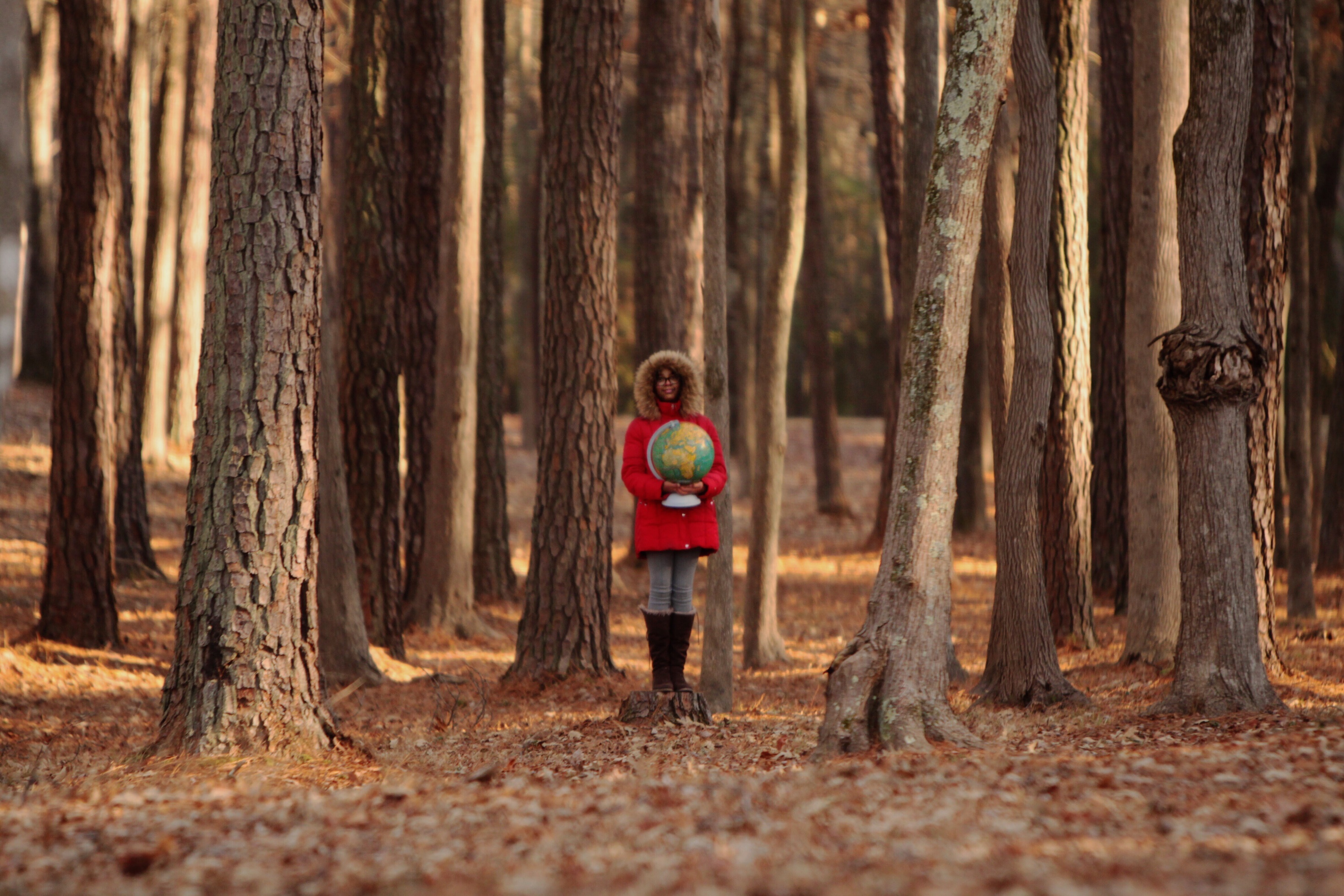 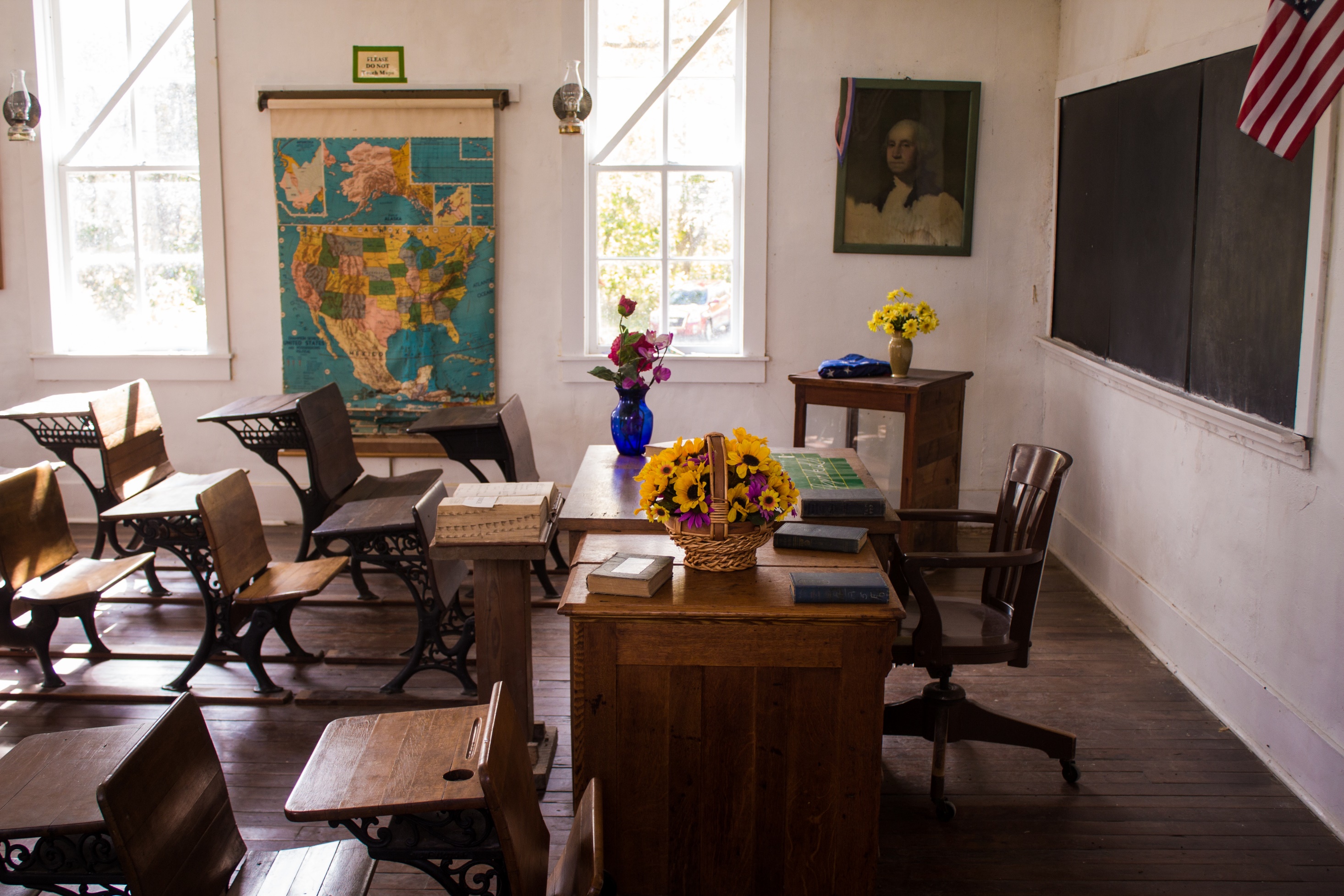 8/7/2020
p | 45